Core Methods in Educational Data Mining
EDUC6191Fall 2024
The Homework
Let’s discuss Creative Assignment 1

Questions? Comments? Observations?
Tools for CA1
Python? 
Anything else?
Anything clever?
Does anyone have
Something clever they did and want to share?
Something clever they didn’t do but want to discuss?
A concern about how to do this right?
What matters?
What could you do to get better model performance?

(Without doing something invalid)
A word on data dictionaries
It is a good thing to thoroughly understand your variables
It is a good thing to want to thoroughly understand your variables
A word on data dictionaries
In university classes, you will often get excellent descriptions of the data (when it’s not simply made up)
In the real world, outside of national public databases, data dictionaries will often be low-quality or even non-existent
In the real world, variable names will be incomprehensible or – worse yet -- wrong
What could you do?
What are some strategies to use when you get poorly-described data from someone?
Hint: “Ask them to go and write a better data dictionary” almost never works even if you pay them for it
Questions? Comments? Concerns?
CA2
Any questions?
Textbook/Readings
Detector Confidence
First, any questions about detector confidence?
Detector Confidence
What is a detector confidence value?
Detector Confidence
What are the pluses and minuses of making sharp distinctions at 50% confidence?
Detector Confidence
Are there real-world cases where it makes sense to have two cut-offs?
Detector Confidence
How would you determine where to place the two cut-offs?
Detector Confidence
Is there any way around having intervention cut-offs somewhere?
Goodness Metrics
Exercise
What is accuracy?
Exercise
What is kappa?
Accuracy
Why is it bad?
Kappa
What are its pluses and minuses?
ROC Curve
Is this a good model or a bad model?
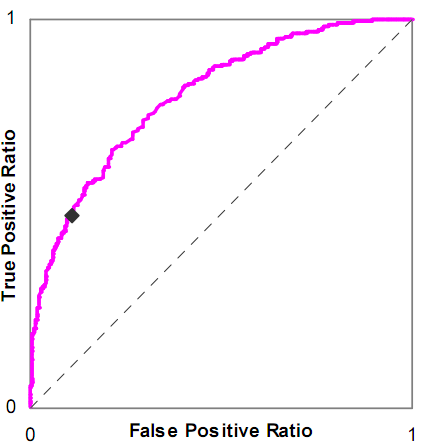 Is this a good model or a bad model?
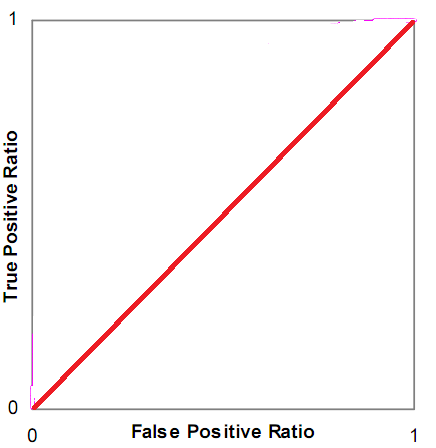 Is this a good model or a bad model?
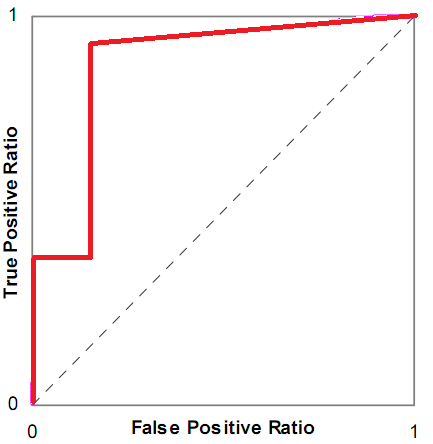 Is this a good model or a bad model?
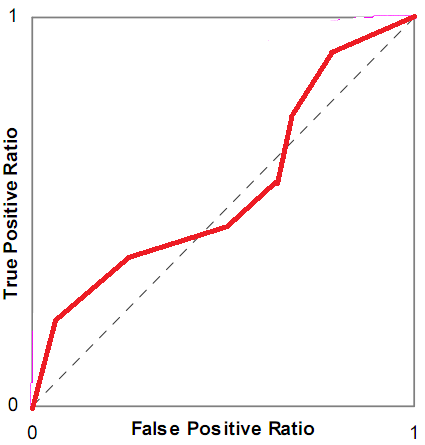 Is this a good model or a bad model?
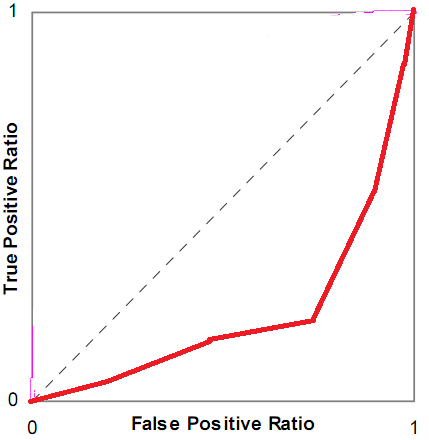 ROC Curve
What are its pluses and minuses?
AUC ROC
What are its pluses and minuses?
Any questions about AUC ROC?
Precision and Recall
Precision = 		TP
			        TP + FP

Recall = 			TP
			        TP + FN
Precision and Recall
What do they mean?
What do these mean?
Precision =  The probability that a data point classified as true is actually true

Recall = The probability that a data point that is actually true is classified as true
Precision and Recall
What are their pluses and minuses?
Risk Ratio: Exercise
Our model detects a student will drop out




If the model says they will drop out, they are 75% likely to drop out
If the model says they won’t drop out, they are 25% likely to drop out
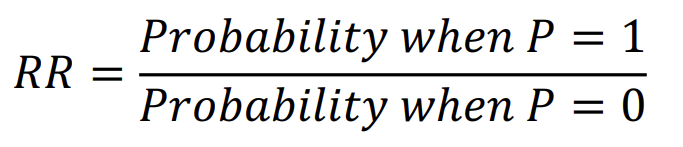 Risk Ratio: Exercise
Our model’s prediction uses as a feature whether they were suspended from school




If they were suspended from school, they are 20% likely to drop out
If they were never suspended, they are 15% likely to drop out
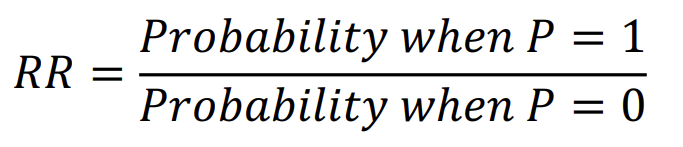 Risk Ratio
Any questions about risk ratio?
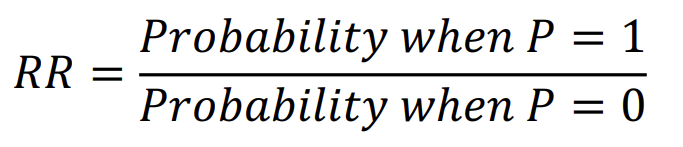 Correlation vs RMSE
What is the difference between correlation and RMSE?

What are their relative merits?
What does it mean?
High correlation, low RMSE
Low correlation, high RMSE
High correlation, high RMSE
Low correlation, low RMSE
AIC/BIC vs Cross-Validation
AIC is asymptotically equivalent to LOOCV
BIC is asymptotically equivalent to k-fold cv

Why might you still want to use cross-validation instead of AIC/BIC?
Why might you still want to use AIC/BIC instead of cross-validation?
AIC vs BIC
Any comments or questions?
LOOCV vs k-fold CV
Any comments or questions?
Other questions, comments, concerns about textbook?
Thoughts on the Kitto reading?
Kitto et al.’s warnings
Warning 1. For some educational scenarios, reporting improvement in algorithmic performance is insufficient as a form of validation.

Warning 2. Being able to report upon a metric does not mean that you should use it, either in the tool, or in reporting its worth. 

Warning 3. Feedback should not necessarily be set at the same resolution that the analytics make possible.

Warning 4. Overemphasising computational accuracy is likely to delay the adoption of LA tools that could already be used productively.
Do you agree?
Warning 1. For some educational scenarios, reporting improvement in algorithmic performance is insufficient as a form of validation.

Warning 2. Being able to report upon a metric does not mean that you should use it, either in the tool, or in reporting its worth. 

Warning 3. Feedback should not necessarily be set at the same resolution that the analytics make possible.

Warning 4. Overemphasising computational accuracy is likely to delay the adoption of LA tools that could already be used productively.
Kitto et al.’s suggestion
Once the analytics is embedded in an appropriate learning design we can see that its purpose is to provide enough scaffolding to “start a conversation” between the student and the analytics-driven feedback, or between peers.

What are the pluses and minuses of this framing?
Thoughts on the Jeni reading?
Other questions or comments?
Powers (2012)
“The idea of looking for a single best measure to choose between classifiers is wrongheaded.”

Why would Powers say this? Why is this idea mostly ignored in practice?
Last comments or questions?